COMBIEN DE CHATS SONT CACHES DERRIERE LA HAIE ?
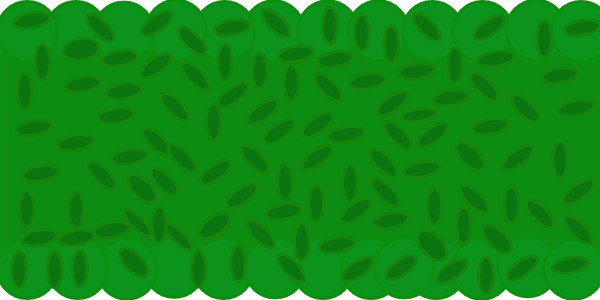 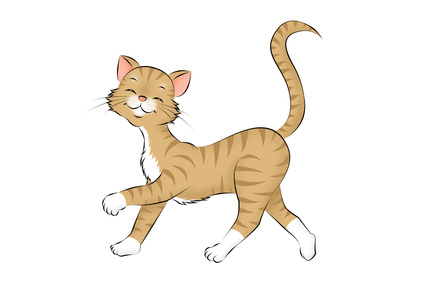 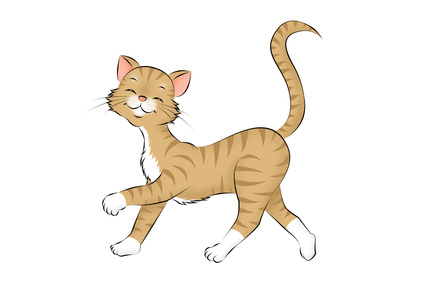 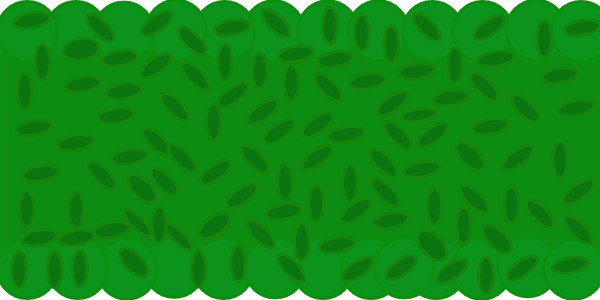 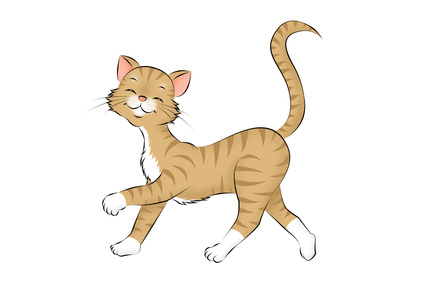 IL Y A DEUX CHATS.
COMBIEN DE CANARDS SONT CACHES DERRIERE LA HAIE ?
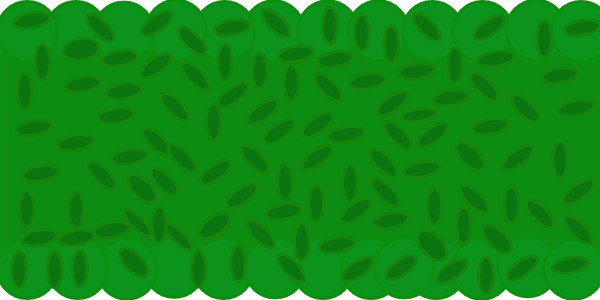 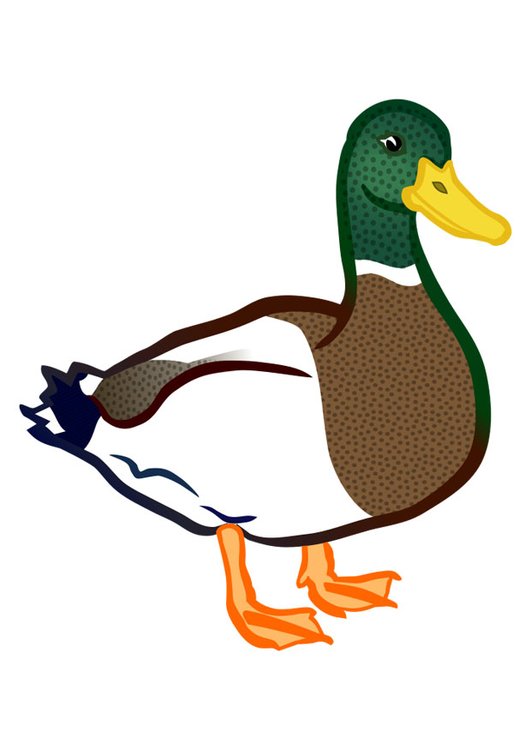 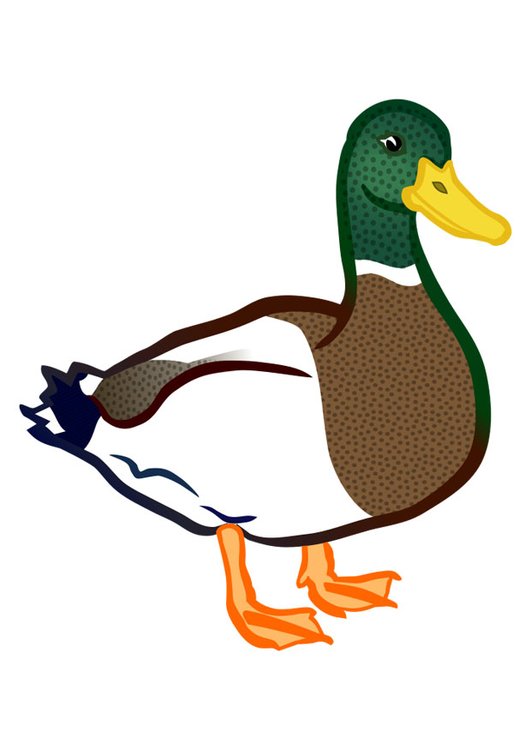 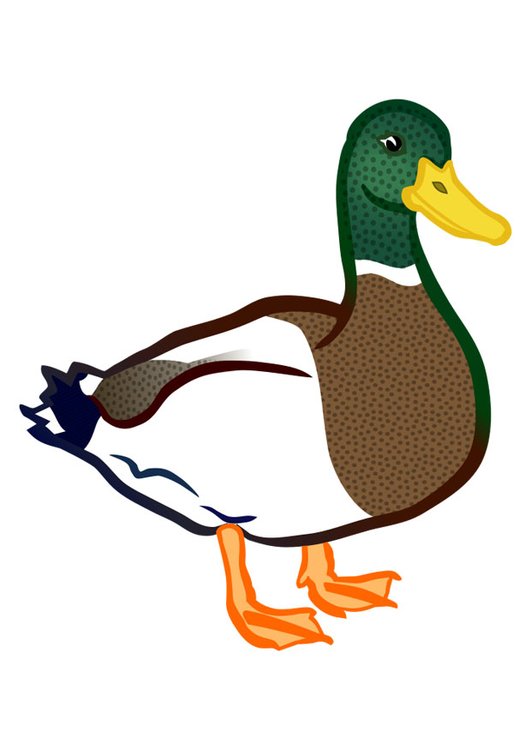 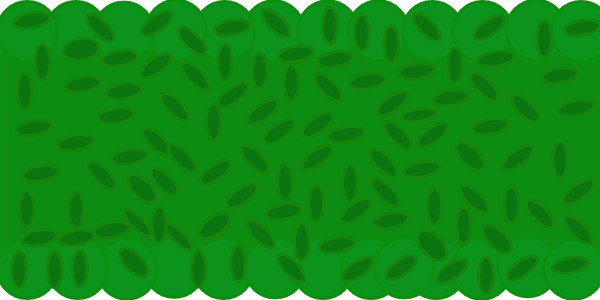 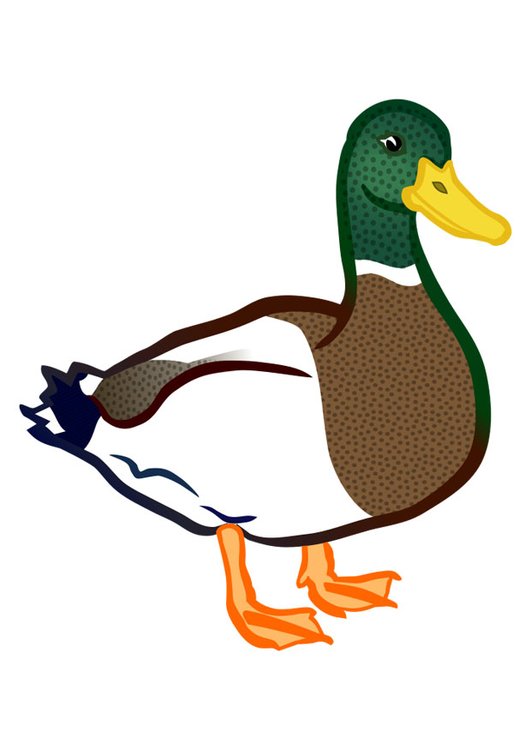 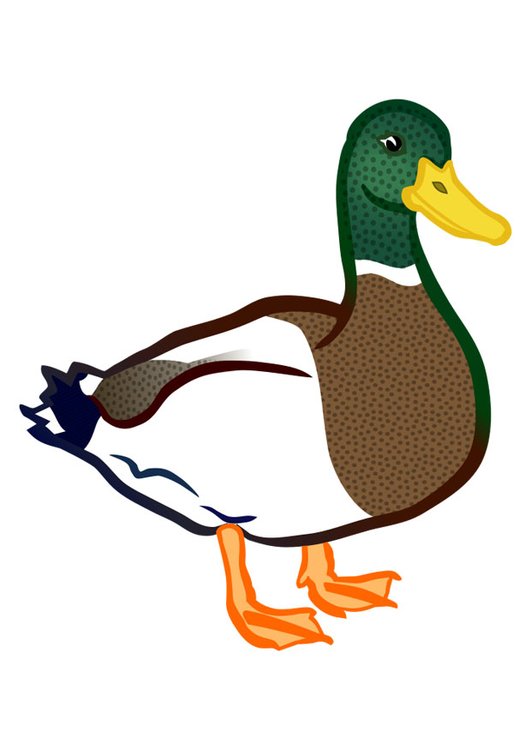 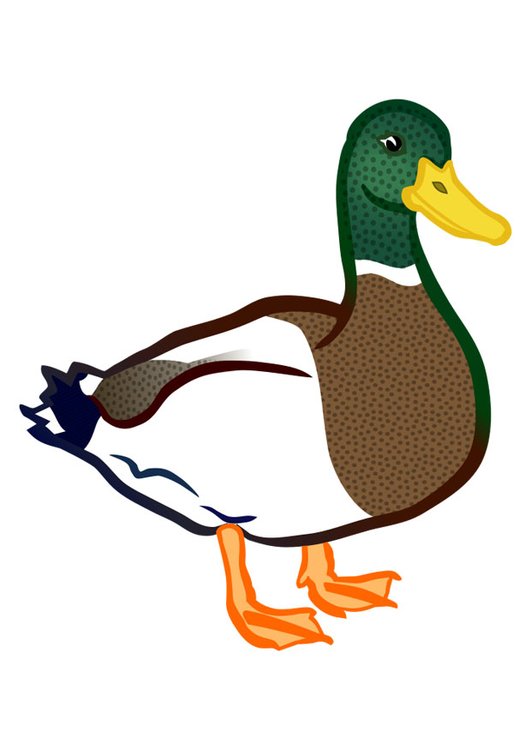 IL Y A TROIS CANARDS.
Combien l’oiseau jaune doit-il prendre de grains de blé pour en avoir autant que l’oiseau vert?
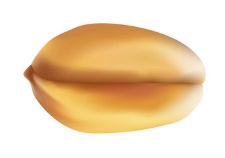 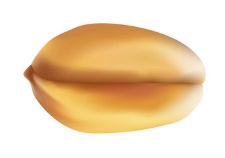 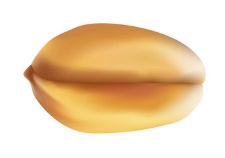 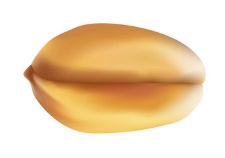 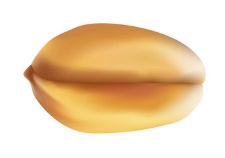 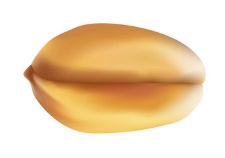 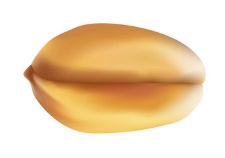 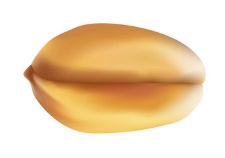 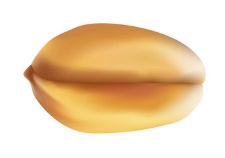 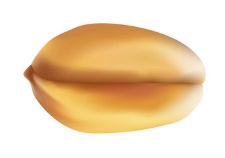 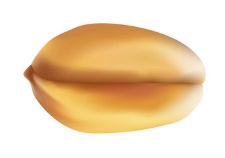 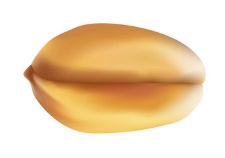 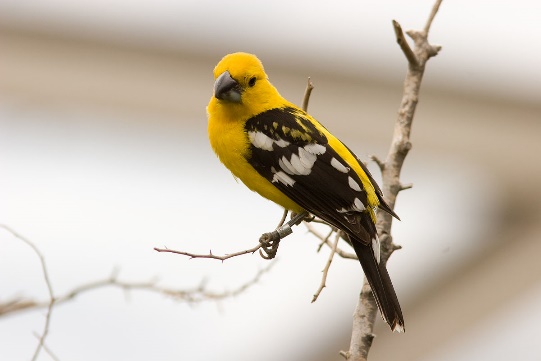 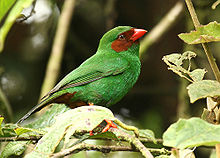 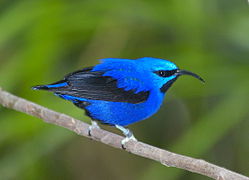 L’oiseau jaune doit prendre 2 grains de blé pour en avoir autant que l’oiseau vert.
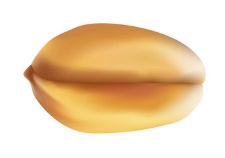 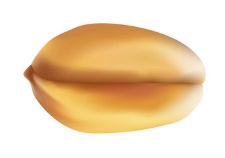 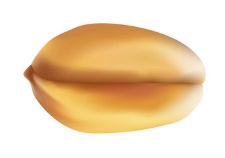 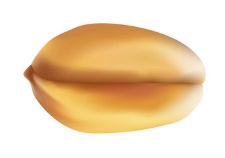 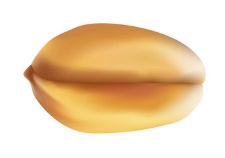 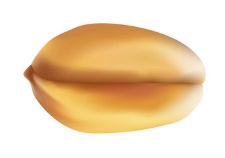 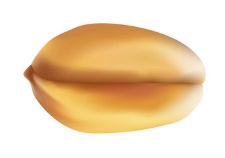 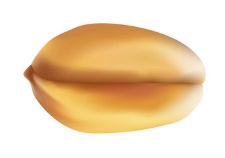 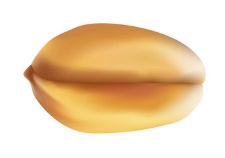 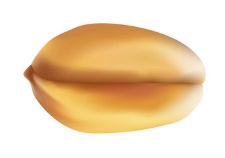 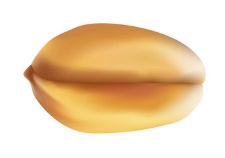 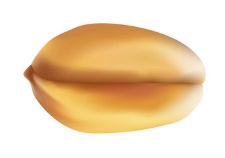 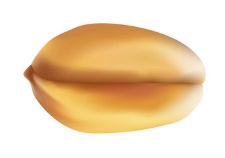 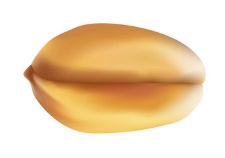 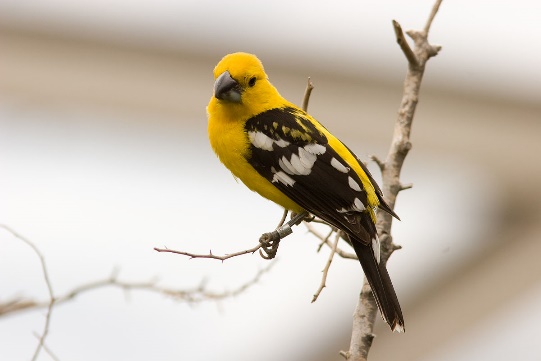 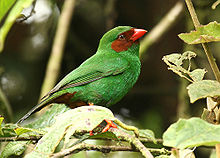 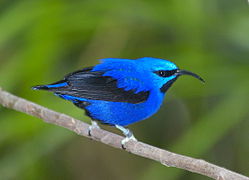 Tous les sacs contiennent le même nombre de billes. 
Combien y a-t-il de billes en tout?
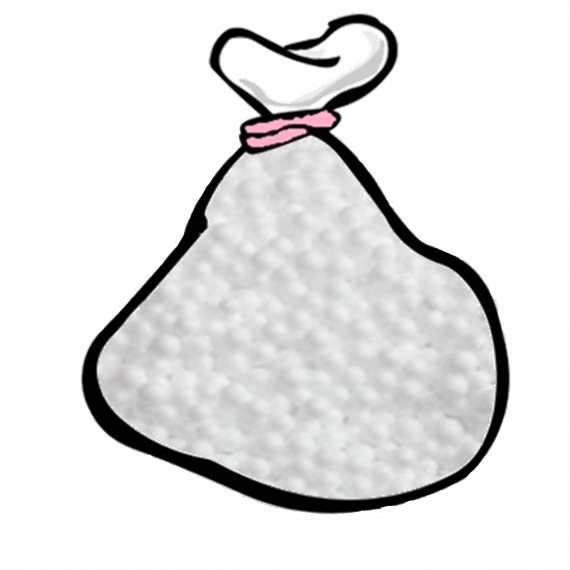 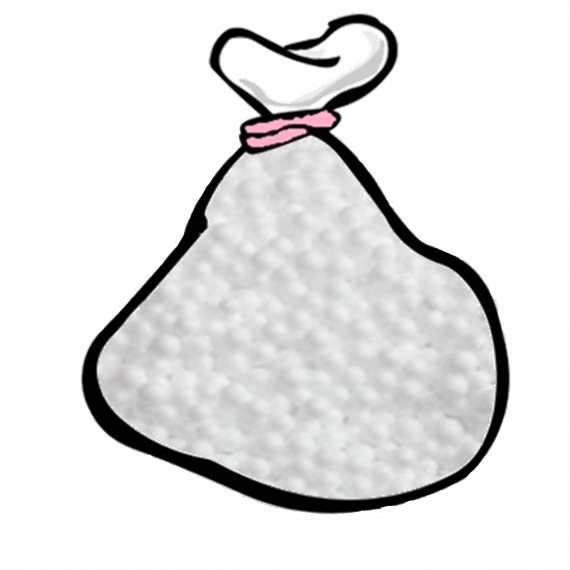 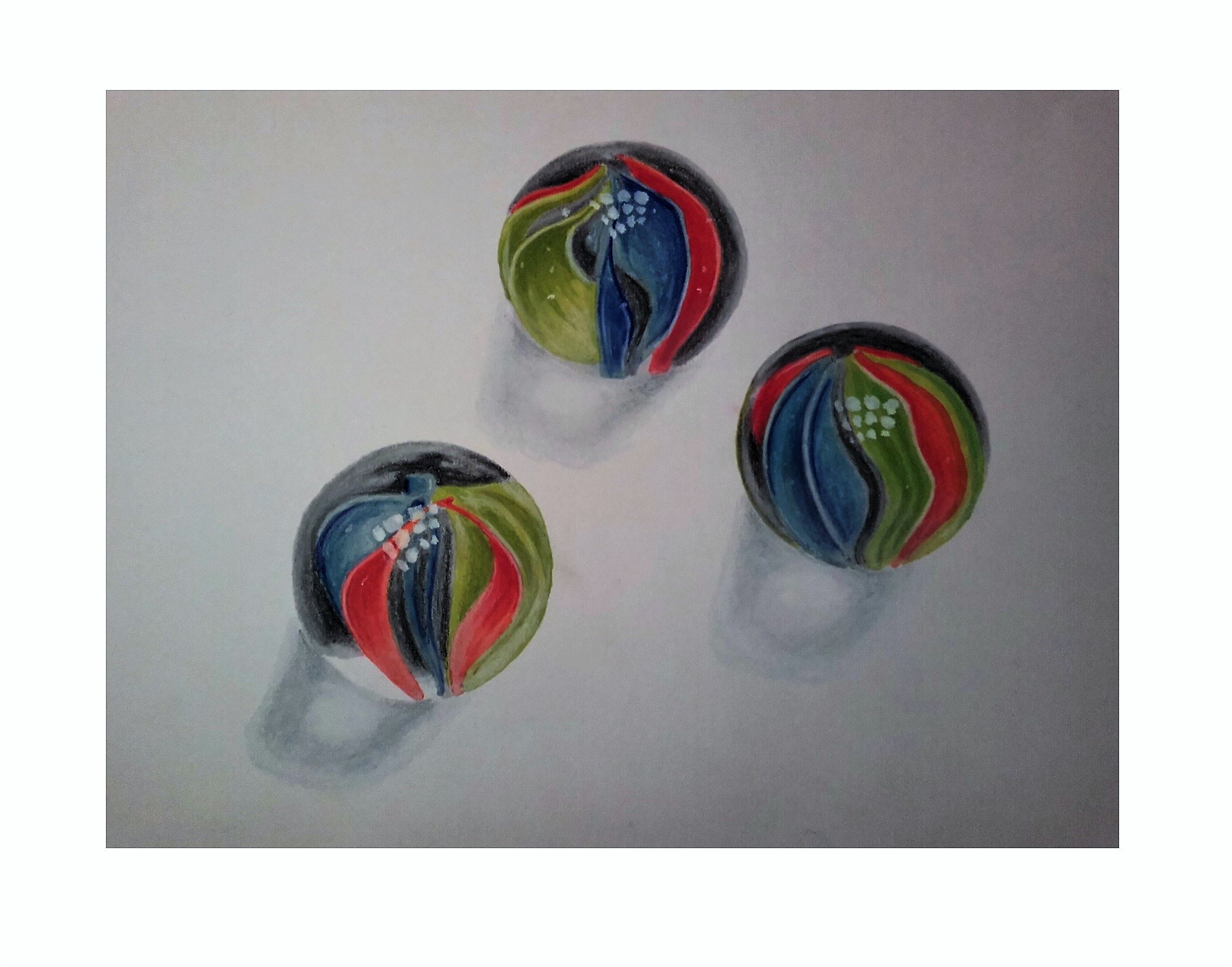 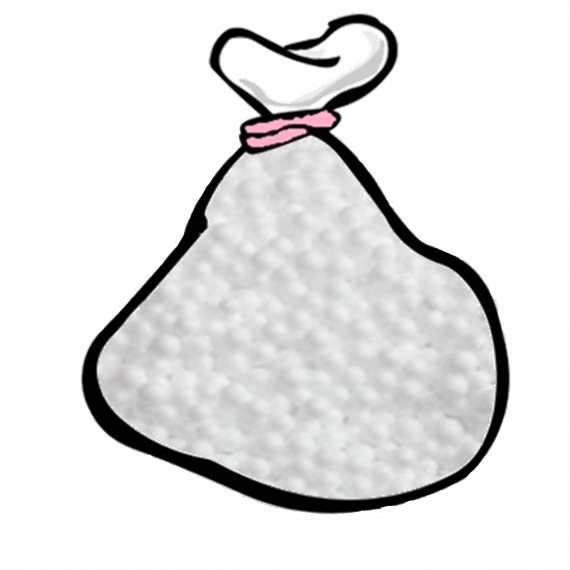 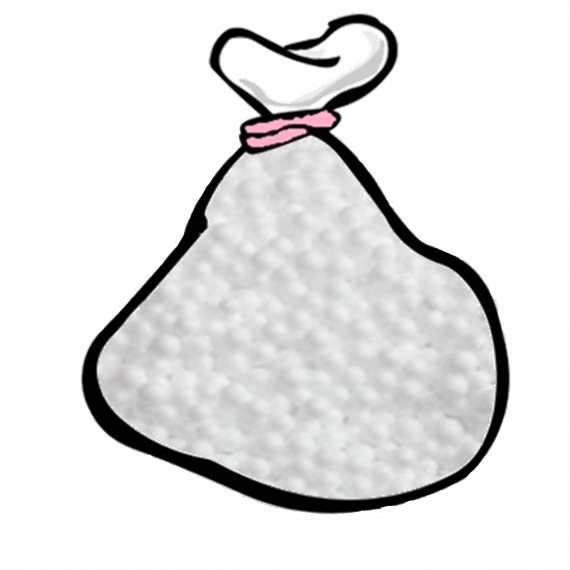 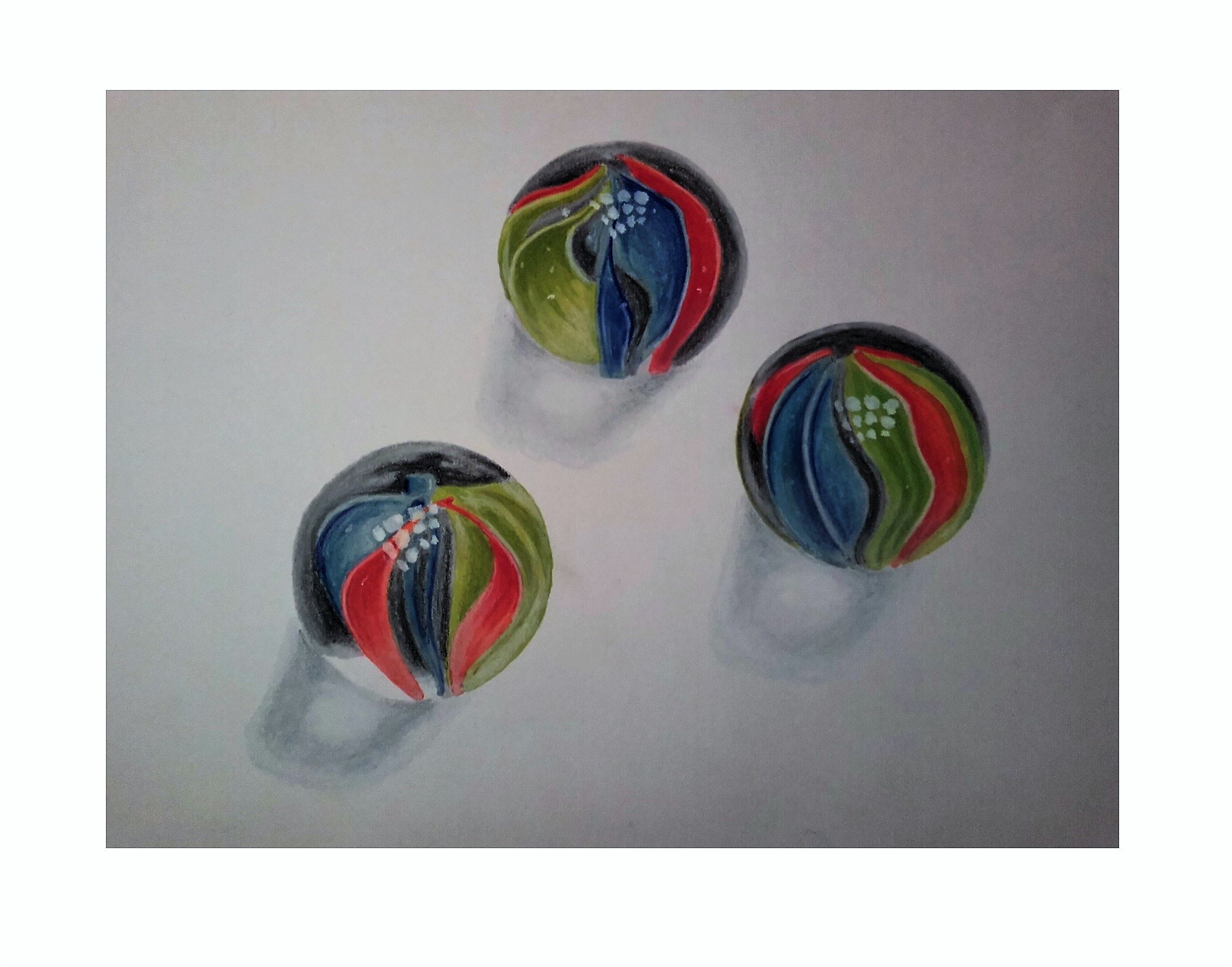 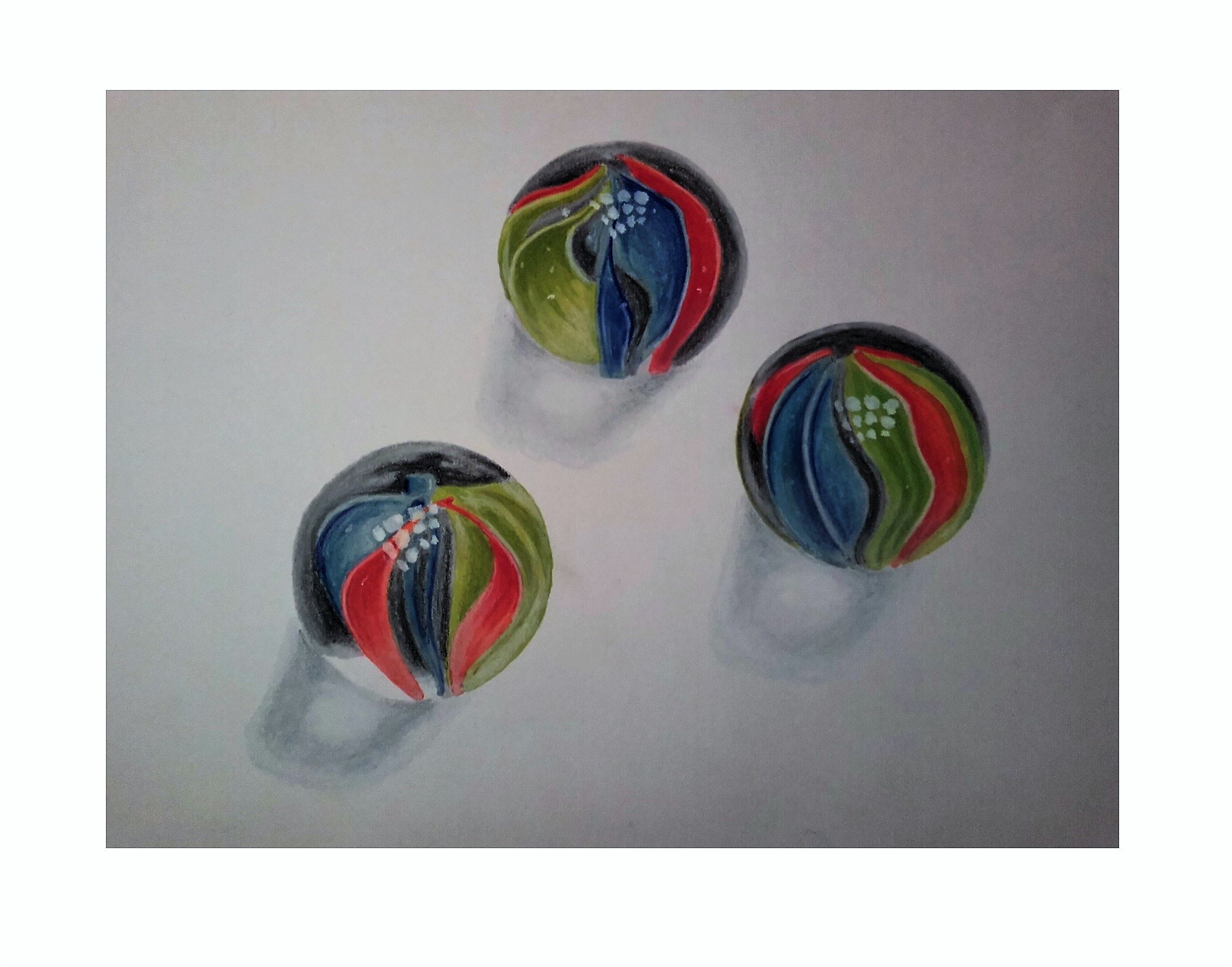 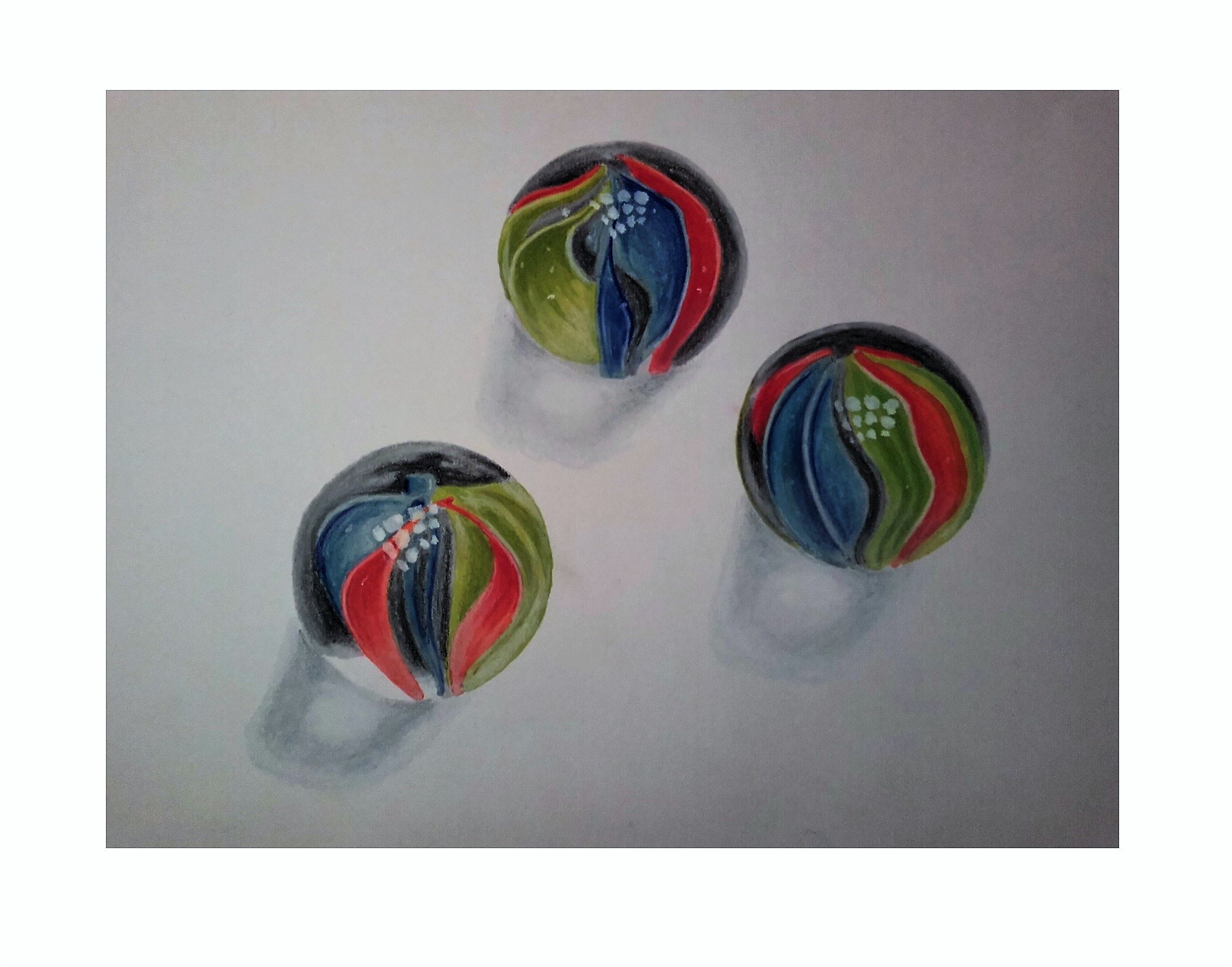 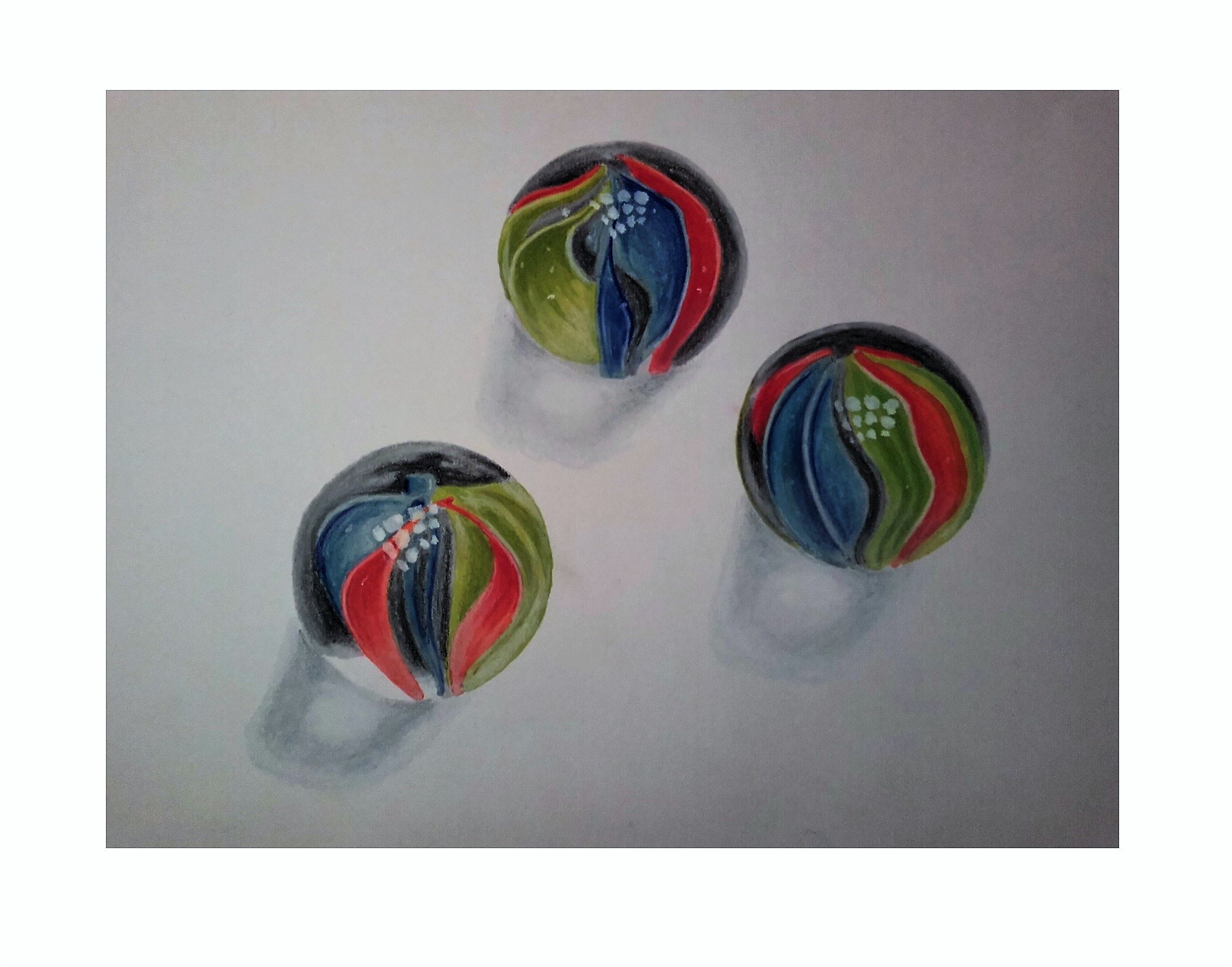 Il y a 12 billes en tout.
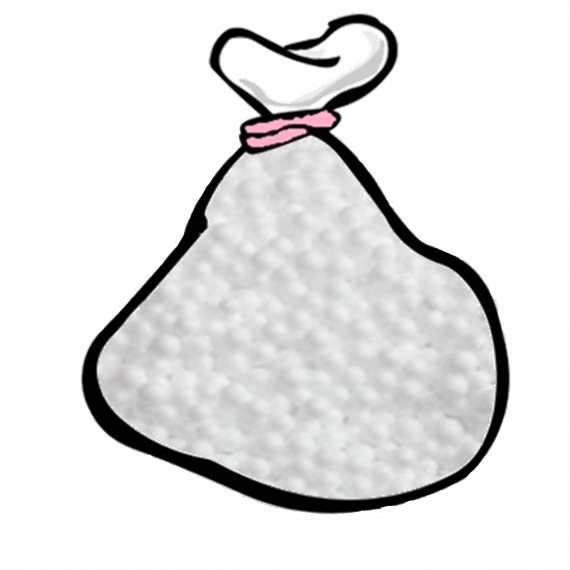 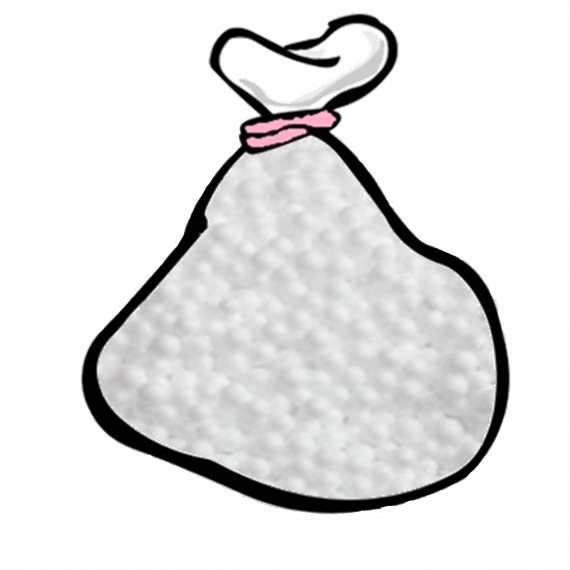 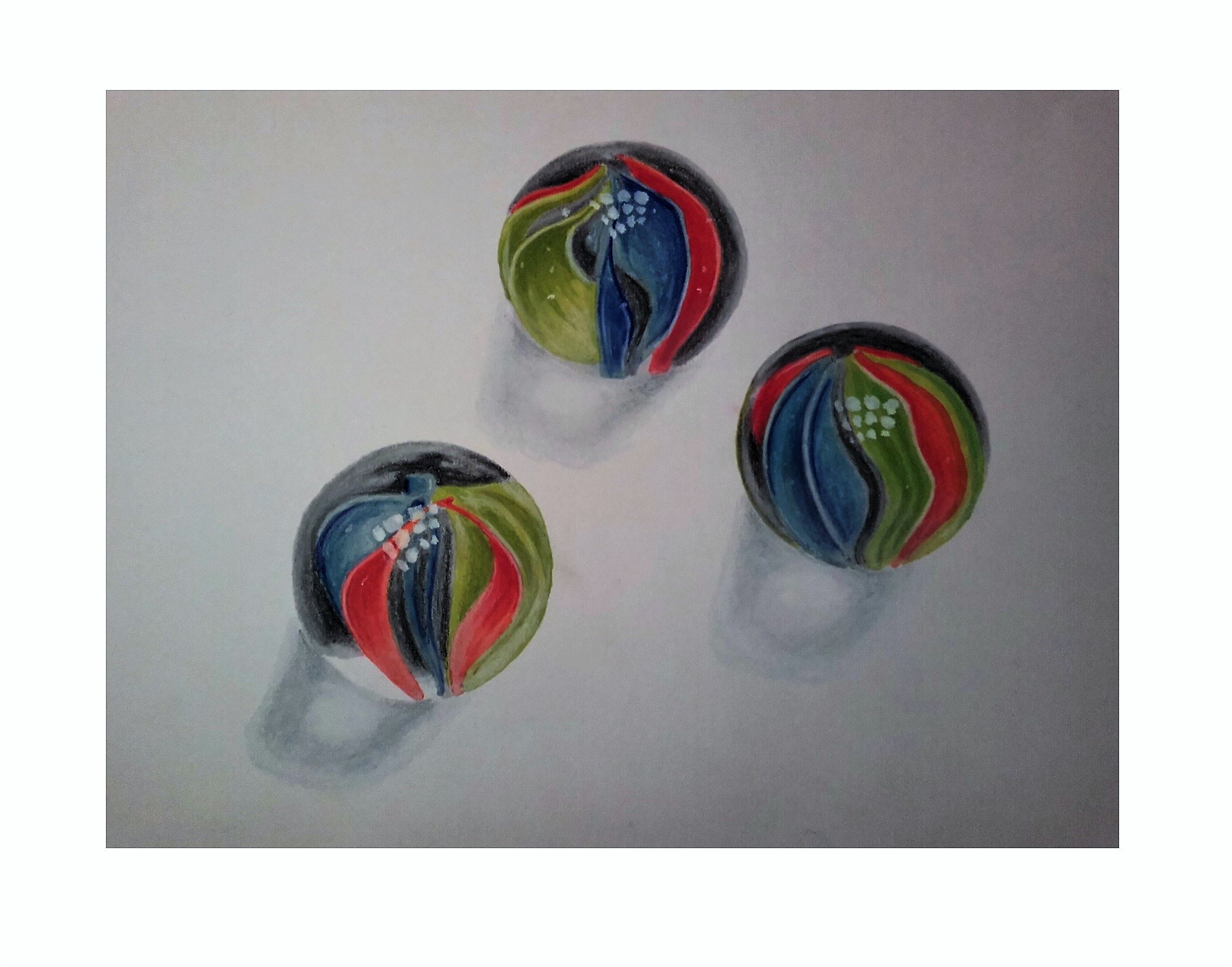 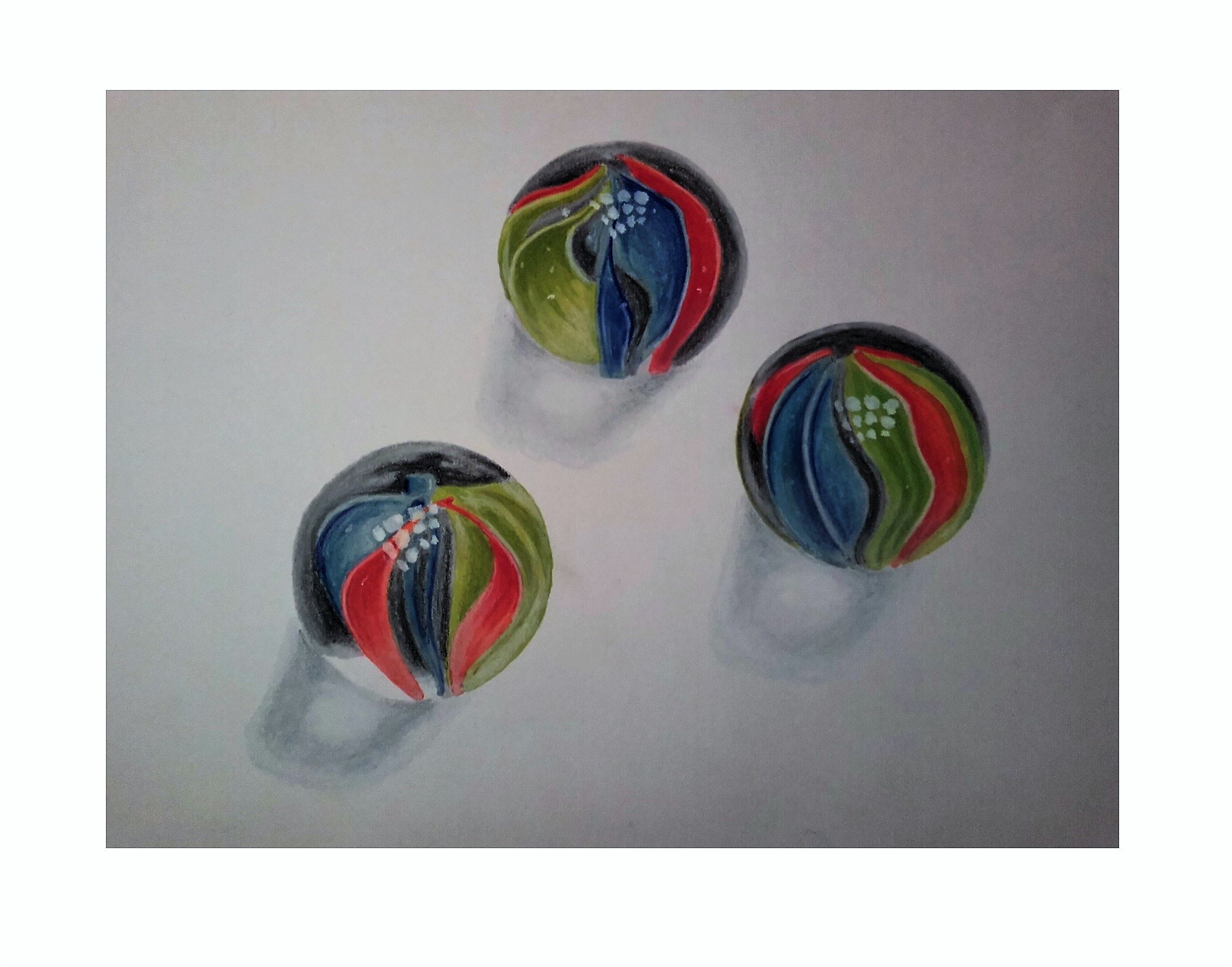 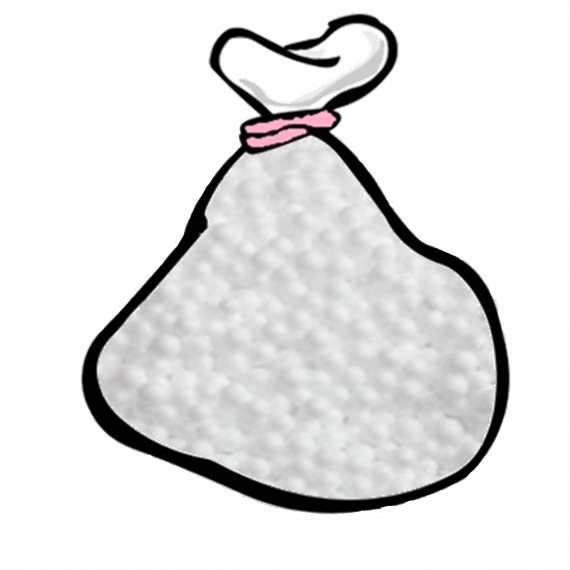 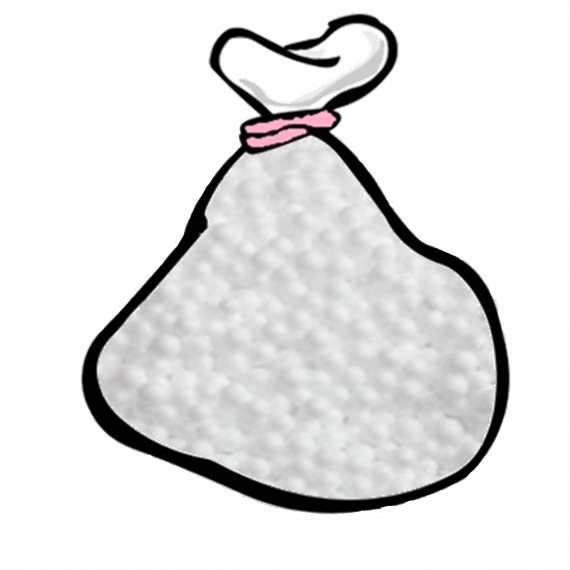 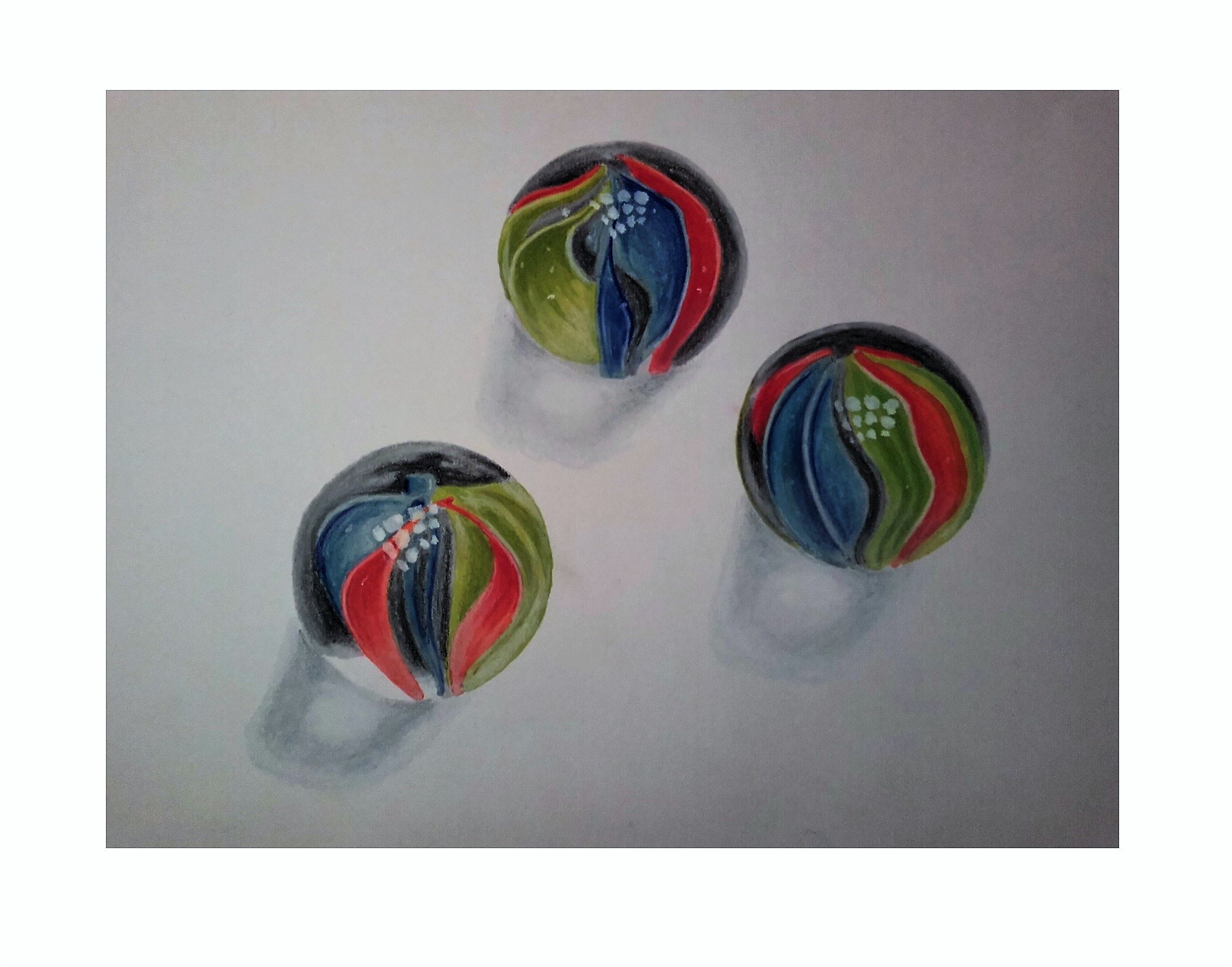 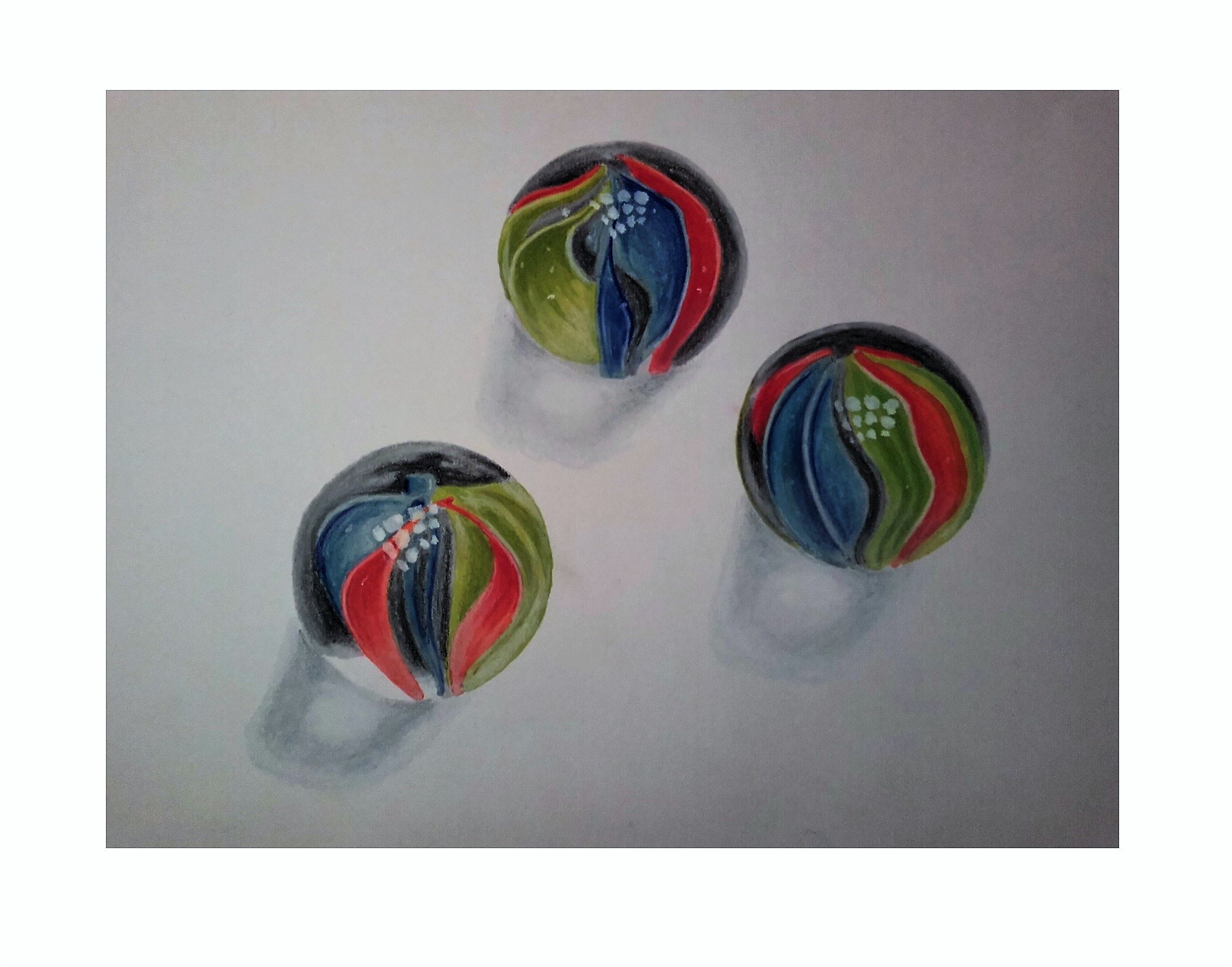 Voici 3 chevaux. Combien y a-t-il de pattes en tout?
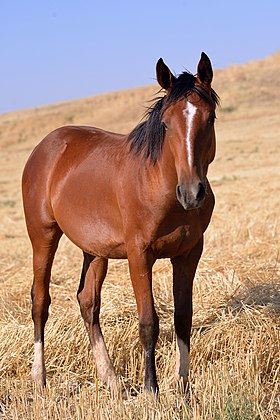 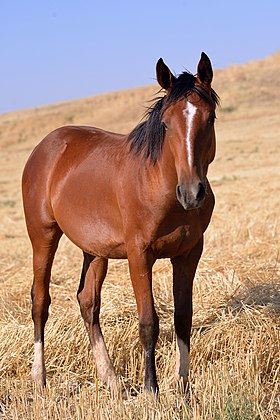 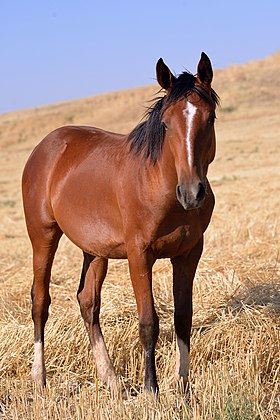 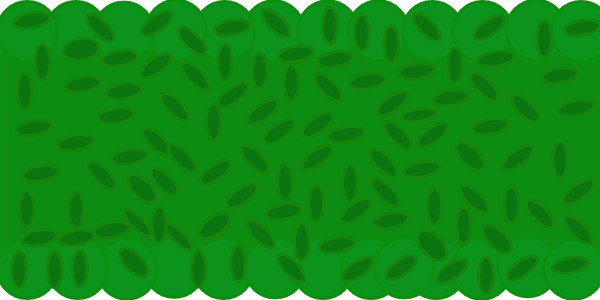 Il y a 12 pattes en tout.
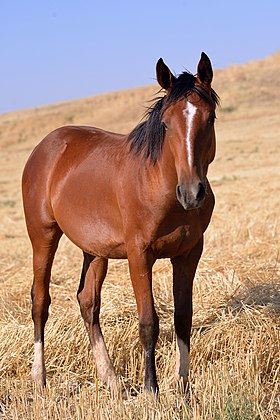 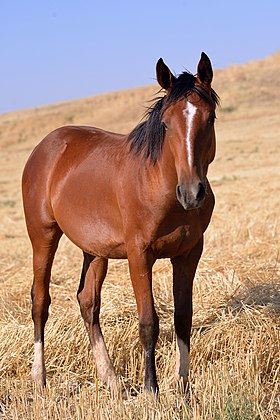 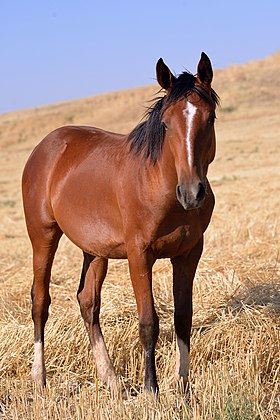 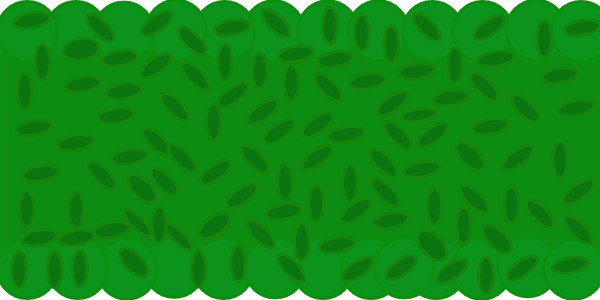